Intervento del Direttore UPIPiero Antonelli
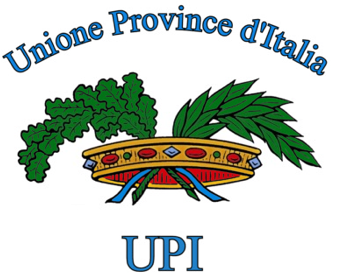 Roma, 10 dicembre 2020
Il corretto utilizzo del Fondo per la copertura delle minori entrate dovuta al COVID 19 rappresenta un passaggio fondamentale per :


la costruzione del rendiconto 2020; 
la redazione della certificazione 2020;
la redazione del Bilancio di Previsione 2021 – 2023

Si tratta di Bilanci particolarmente impegnativi perché saranno quelli che dovranno accogliere le ulteriori poste sugli investimenti: 

855 milioni + 1.125 milioni  per investimenti sulle scuole secondarie superiori:
600 milioni ulteriori per investimenti sui ponti, viadotti e gallerie.
Perché questa giornata di incontro
2
Il decreto-legge 19 maggio 2020, N. 34, cosiddetto «Rilancio», all’ articolo 106  istituisce un FONDO di per l’esercizio delle funzioni degli enti locali e assegna 500 milioni a Province e Città metropolitane per garantire il ristoro delle minori entrate e delle maggiori spese (minori spese) causate dall’emergenza epidemiologica. 
Istituisce inoltre il tavolo di monitoraggio MEF Ministero Interni, Anci e UPI chiamato a verificare i fabbisogni e la capienza del fondo. 
Grazie al lavoro del tavolo con il DL 104/20 cosiddetto “Agosto” si rifinanzia il fondo con ulteriori 450 milioni – cifra appurata come necessaria grazie al confronto tecnico.
Il Disegno di Legge di Bilancio 2021 2023 prevede poi ulteriori 50 milioni  per il 2021 per Province e Città metropolitane, quale ulteriore sostegno agli interventi destinati al  contrasto dell’emergenza epidemiologica.
A fronte di un fabbisogno stimato di minori entrate di 758 milioni, Province  e Città metropolitane hanno ottenuto 950 milioni.
Il fondo COVID 19
3
Come previsto dal ddl bilancio art. 154 (AC 2790bis) “Le risorse del fondo sono vincolate alla finalità di ristorare, nel biennio 2020-2021, la perdita di gettito connessa all'emergenza epidemiologica da COVID- 19. 
Le risorse non utilizzate alla fine di ciascun esercizio confluiscono nella quota vincolata del risultato di amministrazione.
 Le eventuali risorse ricevute in eccesso sono versate all'entrata del bilancio dello Stato.
Il contesto normativo
4
La metodologia per il riparto dei 950 milioni complessivi (tenuto ovviamente conto di quanto finora erogato: 500 milioni a luglio, e 100 milioni a novembre) si basa in larga parte su quella già utilizzata a giugno, ma viene irrobustita da un lato dai dati effettivi di cassa al 30 settembre 2020 e dall’altro dalle criticità che sono emerse nel corso dei mesi passati rispetto ad alcuni aspetti, primo tra tutti quello della Tefa 
minori entrate
IPT ed Rcauto: per il riparto dei 500 milioni sono stati utilizzati i  valori assoluti di incasso del primo semestre, mentre per il riparto dei restanti 350 sono stati fotografati al 30/9 di ogni anno, stimata una perdita annua rispettivamente del 25 e dell’8%.
TEFA: stante la complessità del quadro normativo e applicativo 2020 si è scelto di agganciarla alla perdita stimata Tari-Taric, e assegnare un valore assoluto di perdita predefinito (48 milioni circa per il comparto).
Altre entrate titolo 1 ed entrate titolo 3, tipo 1 e 2 stimate per raggruppamenti in percentuali variabili a seconda degli effetti registrati in Siope al 30 settembre di ogni anno: rispetto al primo riparto, in considerazione del fatto che alcuni enti hanno fatto registrare a fine settembre un valore positivo di alcuni tributi dell’anno 2020 rispetto al 2019, si è scelto valorizzare solo il 20% delle eccedenze positive.
Minori spese
Resta invariato l’utilizzo della stima operata da Sose per complessivi 23 milioni di euro
La metodologia
5
Il DDL di Bilancio 2021 - 2023  ART 144 (La riforma delle risorse in favore di Province e Città metropolitane)
Le Proposte UPI 
Il potenziamento dell’autonomia finanziaria su cui poter poggiare e costruire una reale autonomia finanziaria da correlare ai fabbisogni standard. 
L’incremento delle risorse a favore delle Province e Città metropolitane attraverso una perequazione verticale finanziata dallo Stato, per intervenire con investimento nelle zone a più basso indice di infrastrutturazione. 
L’alleggerimento della riduzione delle risorse di cui alla legge 190/14 (taglio sul personale)
6
La Legge di Bilancio 2020 - 2023 Le richieste prioritarie UPI: il riassetto organizzativo e il  personale
Un piano straordinario per la rapida immissione di almeno 500 unità di personale specializzato nelle Province e Città metropolitane, da destinare al rafforzamento degli uffici di progettazione, gestione delle stazioni appaltanti, digitalizzazione della PA, attraverso un concorso nazionale unico.
7